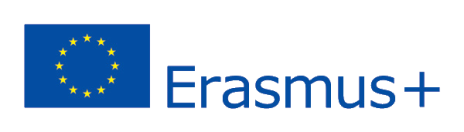 2018-3-HR01-KA205-060151
Procesul de conversie
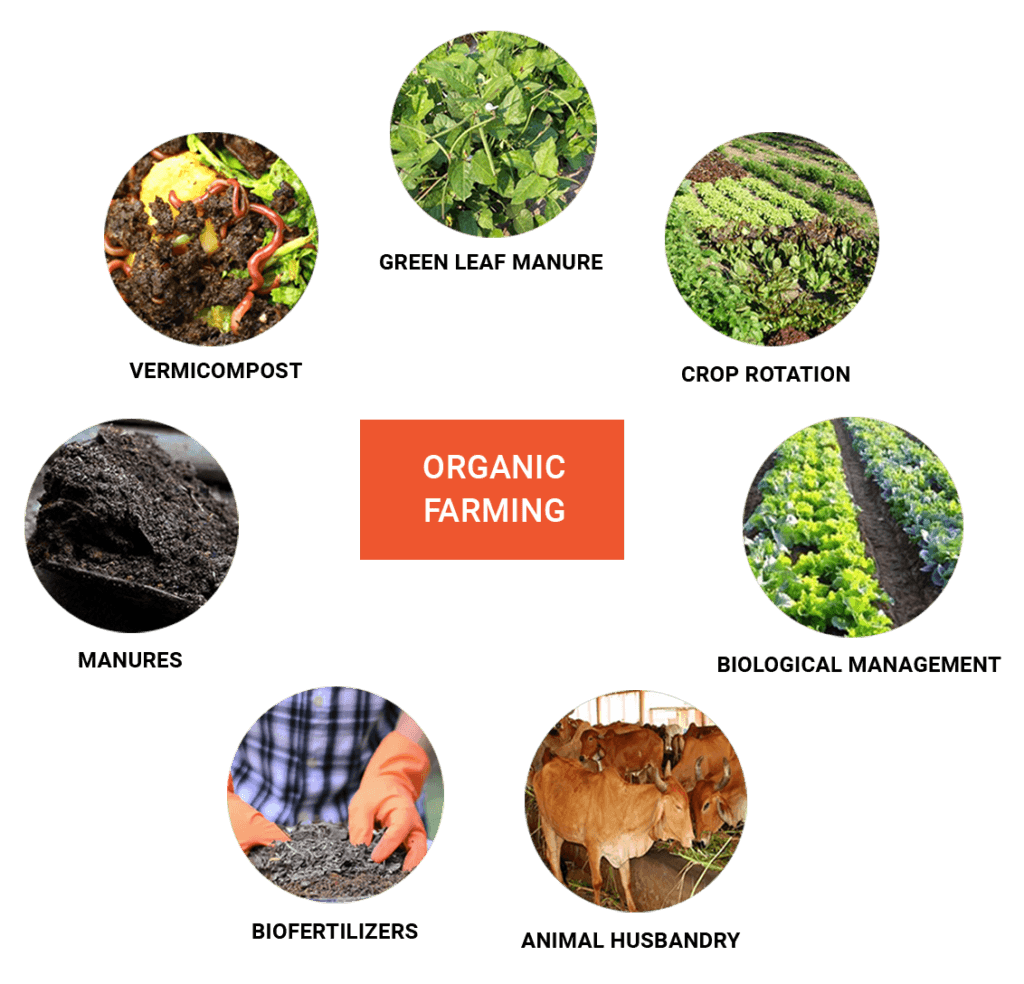 Agricultură organică
EXPERIMENTAȚI PROCESUL DE „CONVERSIE”
Orice fermă care dorește să producă organic trebuie să fie supusă unui proces de „conversie”.
„Conversia” este o perioadă în care :
Metodele de producție ecologice trebuie să fie pe deplin aplicate, 
Ferma este supusă controlului organismului de certificare, 
Cu toate acestea, produsele rezultate nu pot fi vândute ca organice.
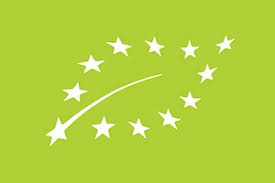 DURATA PROCESULUI DE CONVERSIE
Durata perioadei procesului de conversie variază în funcție de tipul de produs organic fabricat:
Trei (3) ani pentru livezile de fructe perene moi, de vârf și de viță de vie, 
Doisprezece (12) luni pentru păstoritul porcilor și păsărilor și
Doi (2) ani pentru rumegătoare care pasc pe  culturi anuale.
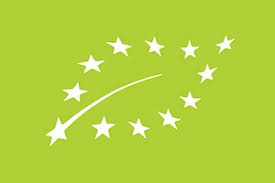 PROCESUL DE CONVERSIE
Conversia poate fi o perioadă dificilă pentru agricultor, deoarece metodele organice duc adesea la producții mai mici, în timp ce alimentele produse în acest timp nu pot fi vândute ca produse organice și nu pot solicita un preț premium, precum produsele organice.  
Din acest motiv, Uniunea Europeană și țările UE oferă diverse măsuri de sprijin pentru a ajuta producătorii ecologici să înceapă.
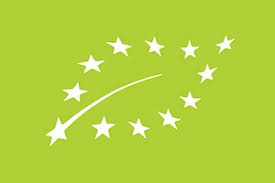 Conversia la agricultura organică
(în practică)
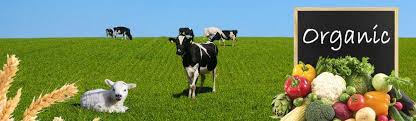 PENTRU CONVERTIREA ÎN AGRICULTURA ECOLOGICĂ, MĂSURI SPECIFICE TREBUIE SĂ FIE URMATE :
Pasul 1. Colectați informații.
Pasul 2. Încercați cele mai promițătoare practici într-un mod restrâns.
Pasul 3.Implementați practici organice în întreaga fermă.
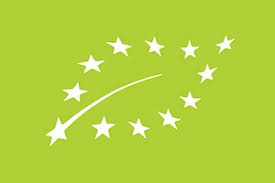 PRIMUL PAS: COLECTAȚI INFORMAȚII
Agricultorii, care sunt dispuși să își convertească ferma în agricultură ecologică, trebuie să cunoască informații specifice, cum ar fi :
Cum se îmbunătățește fertilitatea solului?
Cum se mențin culturile sănătoase?
Cum poate crește cel mai bine diversitatea în fermă?
Cum să păstrezi animalele sănătoase?
Cum să dai valoare produselor ecologice și cum să le vinzi cu succes?
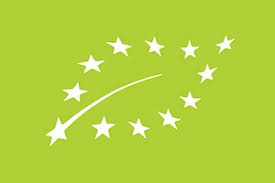 DE UNDE SĂ OBȚINEȚI INFORMAȚII DESPRE AGRICULTURA ECOLOGICĂ?
Se recomandă ca agricultorii să intre în contact cu alți agricultori din aceeași zonă, care practică deja agricultura ecologică.

Învățarea de la agricultorii cu experiență vă permite să obțineți experiență directă în condiții locale, să aflați despre avantajele și potențialele provocări legate de implementarea metodelor organice.
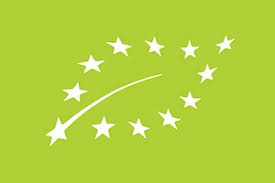 PASUL DOI: ÎNCERCAȚI PRACTICI LA O SCARĂ RESTRÂNSĂ.
După ce au colectat informațiile adecvate, agricultorii ar trebui să înceapă să învețe din propria lor experiență în fermele lor. 
Pentru a minimiza riscul de eșec al culturilor și / sau pierderea animalelor, se recomandă să :
Implementați practicile organice pas cu pas într-o măsură limitată. 
Selectați practici specifice la un anumit moment dat și
Testați-le numai pe anumite parcele
 sau anumite animale selectate.
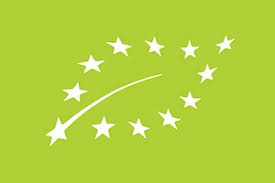 CU CE PRACTICI AR TREBUI SĂ ALEGEȚI SĂ ÎNCEPEȚI?
Agricultorii ecologici ar trebui să înceapă cu practici cu risc mic și investiții reduse, care să necesite puține cunoștințe de specialitate, forță de muncă suplimentară limitată și cu impact ridicat pe termen scurt.
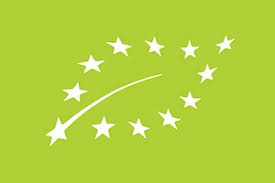 CE SĂ CULTIVI ÎN TIMPUL CONVERSIEI?
Ferma ecologică este „un singur organism”. 
În acest sens, accentul este pus pe alegerea culturilor care:
pot fi ușor integrate în sistemul agricol existent și 
contribuie la îmbunătățirea acestuia.
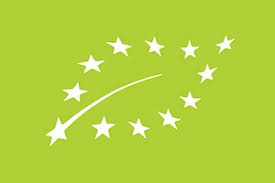 PASUL 3: IMPLEMENTAȚI PRACTICI ORGANICE ÎN ÎNTREAGA FERMĂ
După ce a fost dobândită suficientă experiență cu diferite practici organice,acestea sunt implementate în întreaga fermă. 

Abia atunci, un agricultor poate pretinde că este un agricultor ecologic.
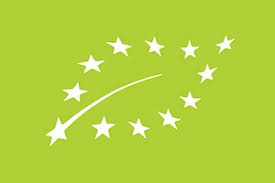 APLICAREA PRACTICILOR ORGANICE MARCHEAZĂ ÎNCEPUTUL
UNUI PROCES LUNG DE :
Îmbunătățire a fertilității solului pe baza reciclării materialelor organice proprii ale fermei și a îmbunătățirii producției proprii de biomasă a fermei. 
Încurajarea interacțiunilor pozitive între toate părțile sistemului de producție pentru a spori autoreglarea dăunătorilor și a bolilor.
Optimizarea echilibrului dintre producția de furaje și animale.
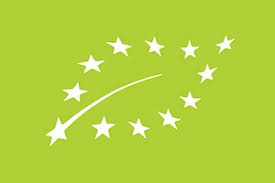 “Agricultura organică înseamnă învățarea continuă din observația personală, din experiențe din exterior, schimbul de experiență cu alți agricultori organici și implementarea de noi informații în ferma dvs., făcând-o din ce în ce mai durabilă” .  
Organizația Națiunilor Unite pentru Alimentație și Agricultură
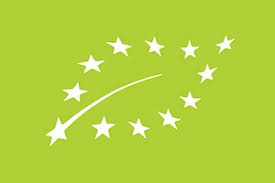